실력 
다지기
중학 영어 1-2
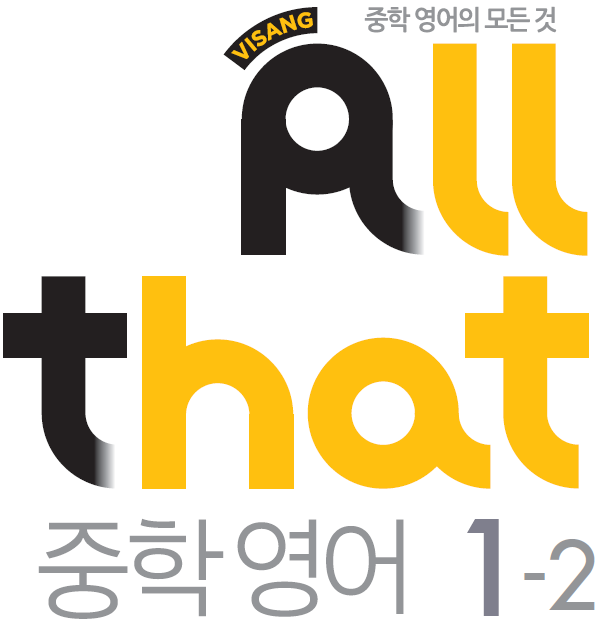 Lesson 02
문장의 종류
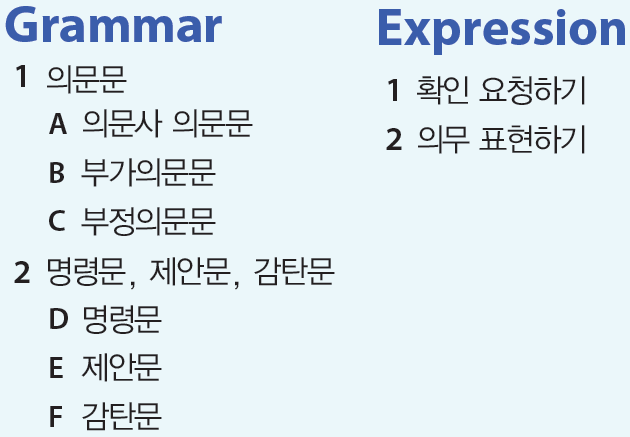 1. 의문문
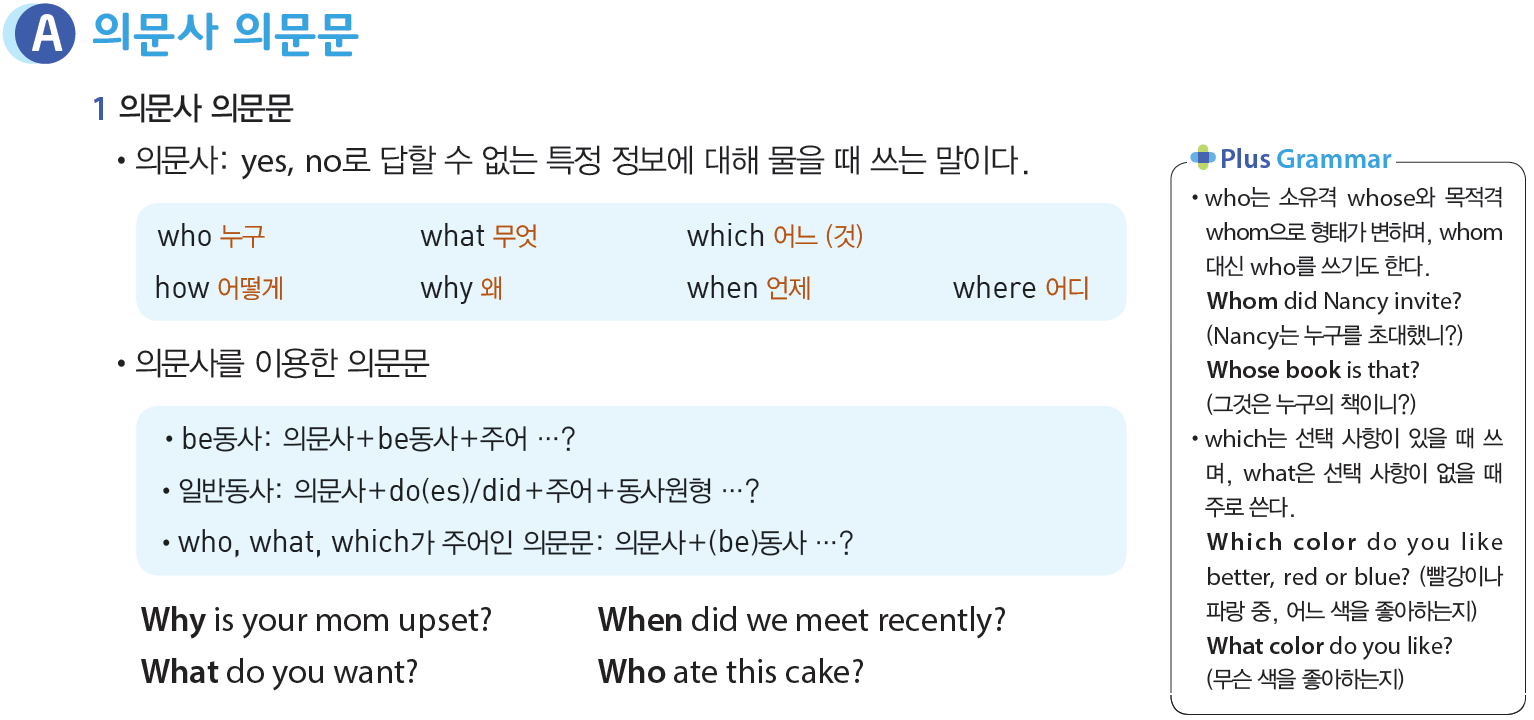 1. 의문문
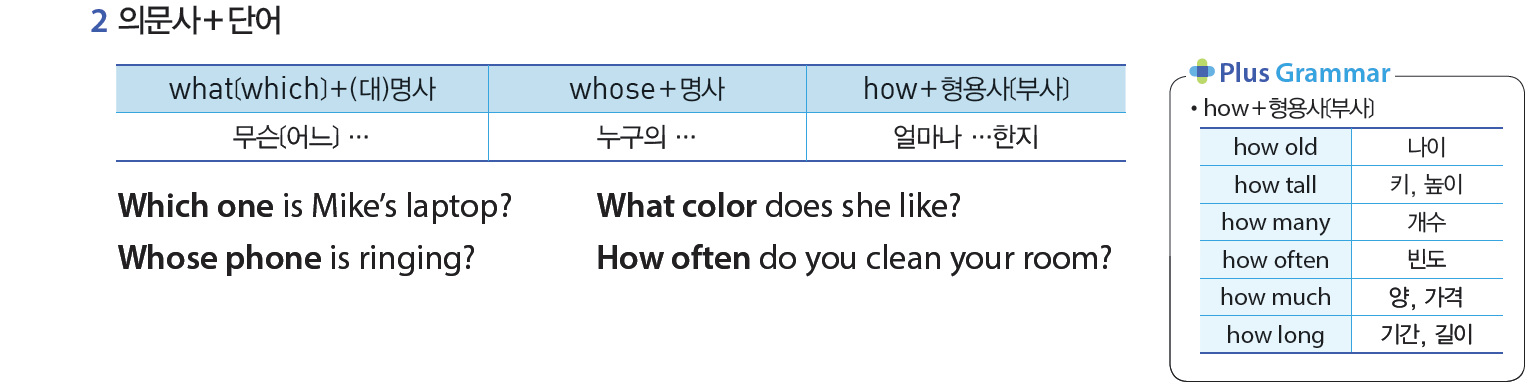 1. 의문문
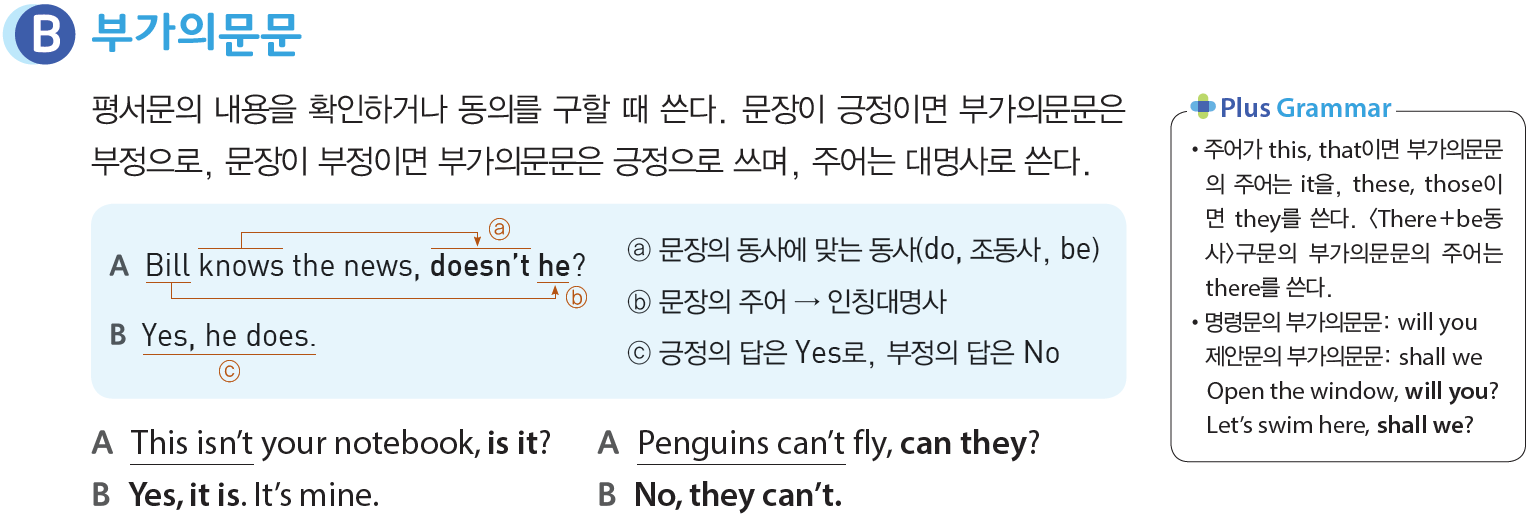 1. 의문문
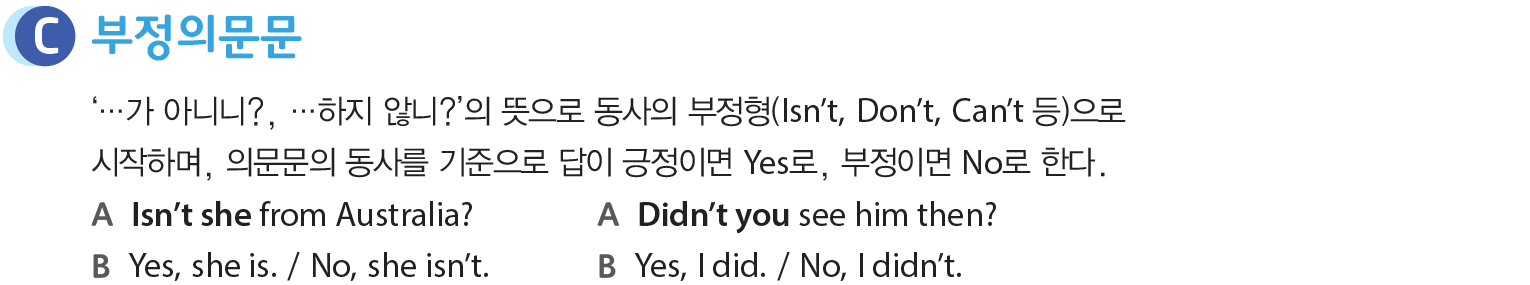 2. 명령문, 제안문, 감탄문
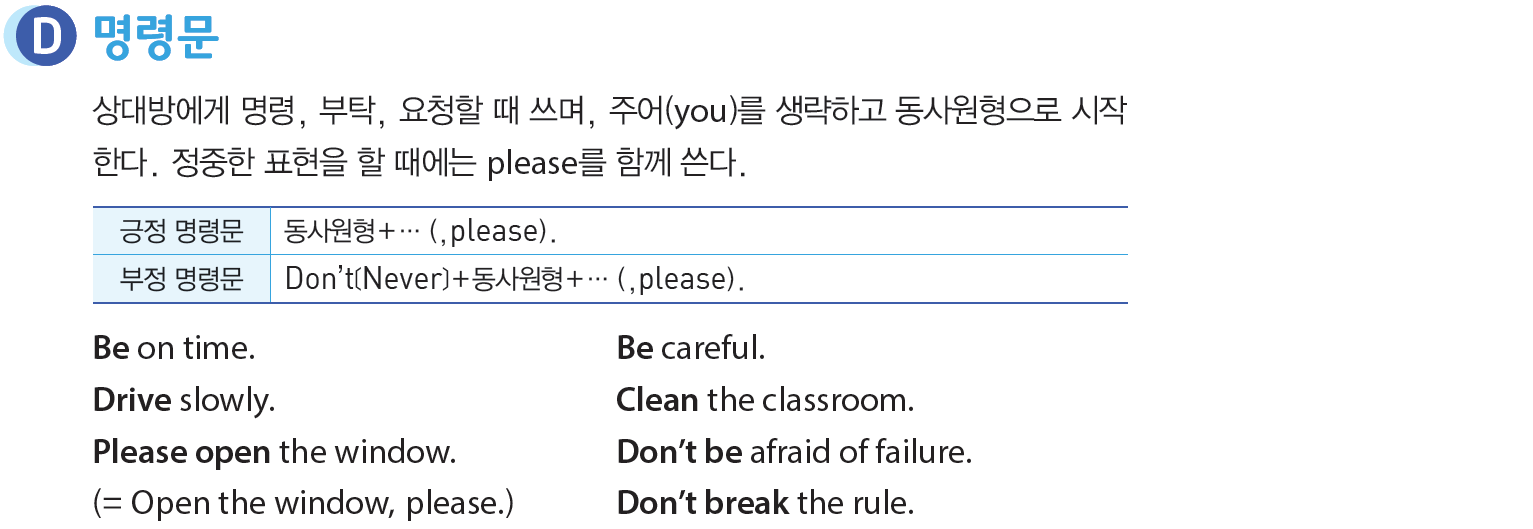 2. 명령문, 제안문, 감탄문
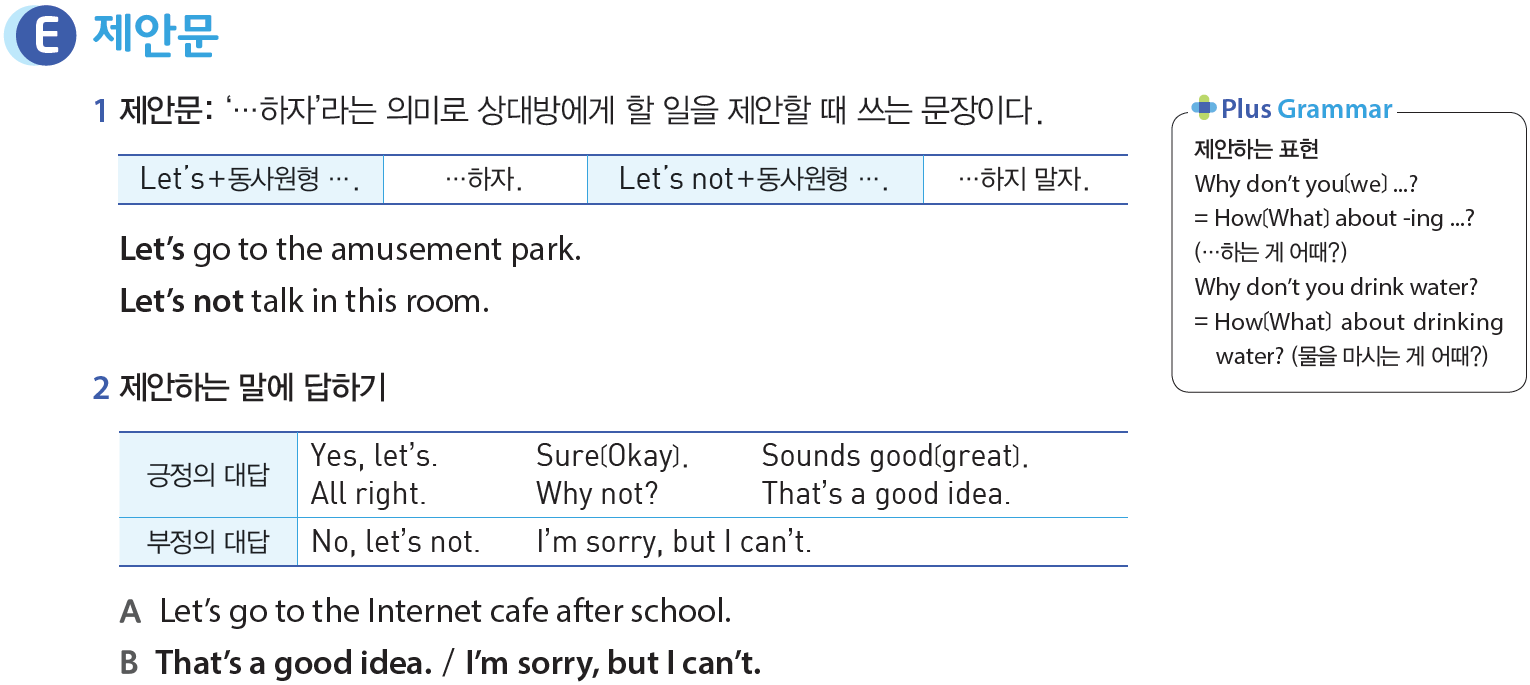 2. 명령문, 제안문, 감탄문
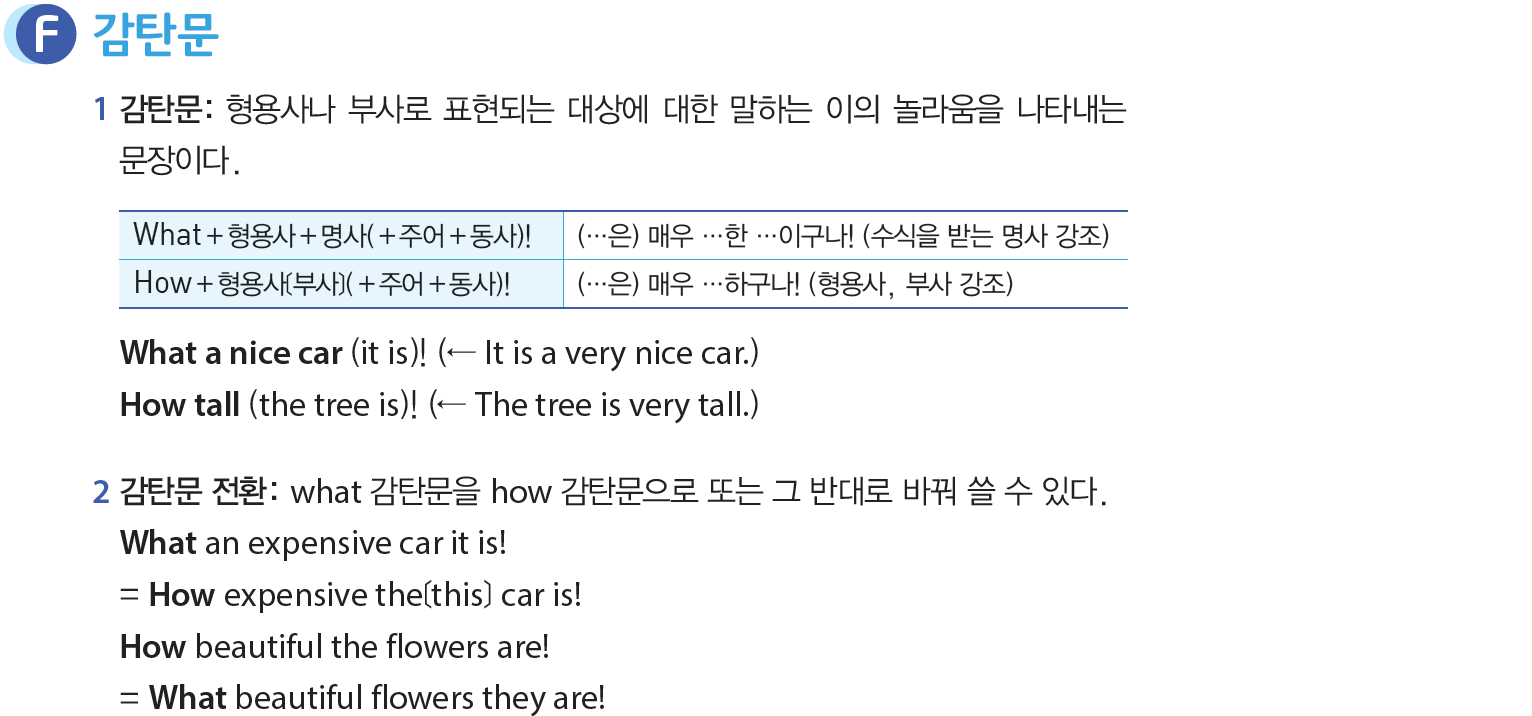 Reading
1~2 번
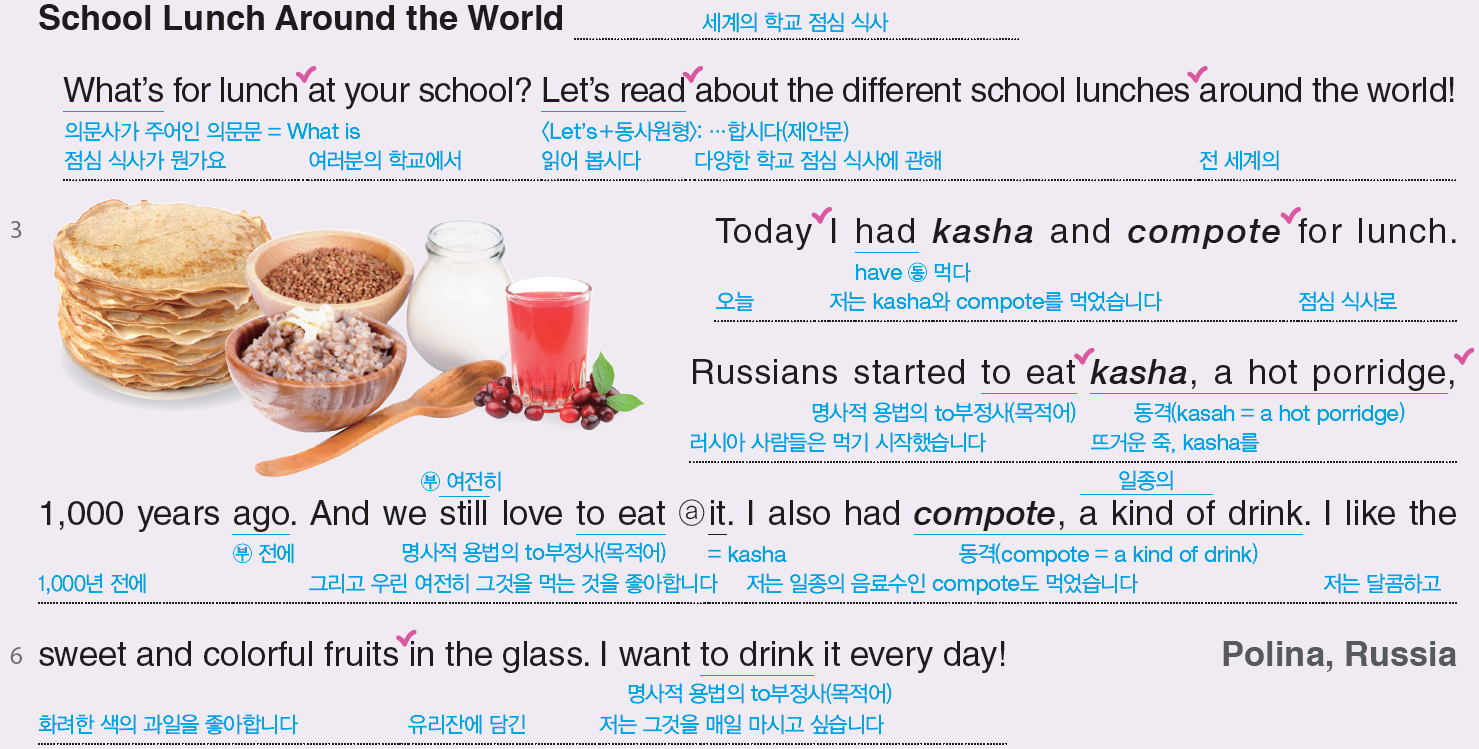 Reading
1~2 번
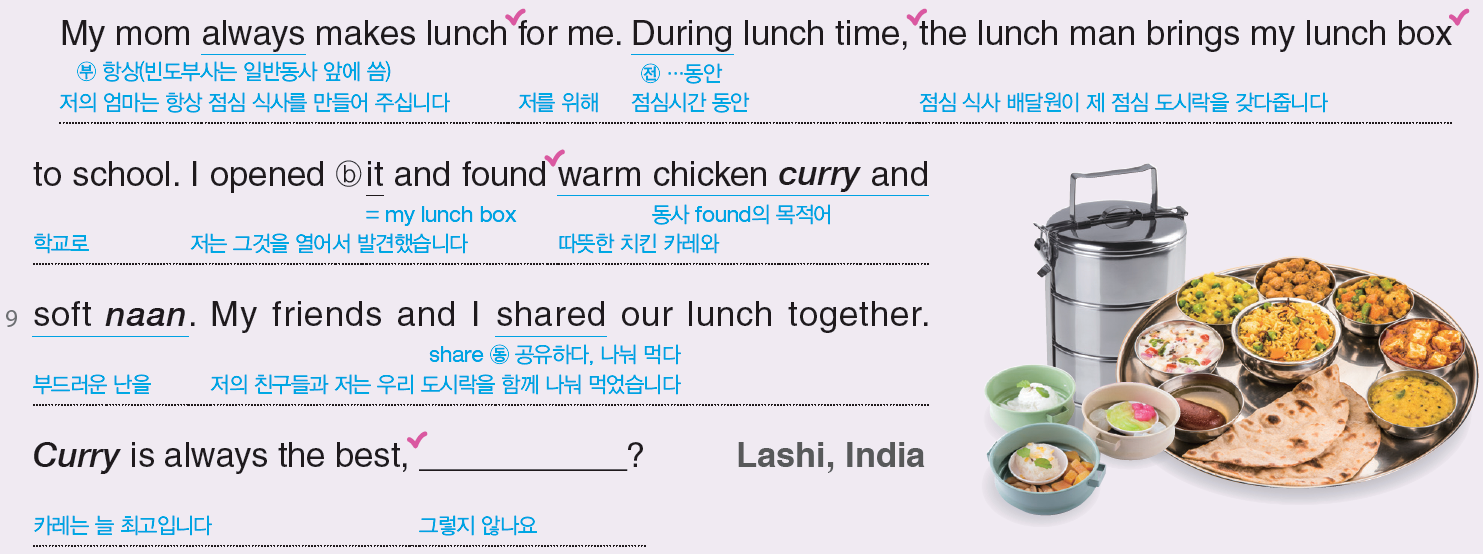 Reading
1~2 번
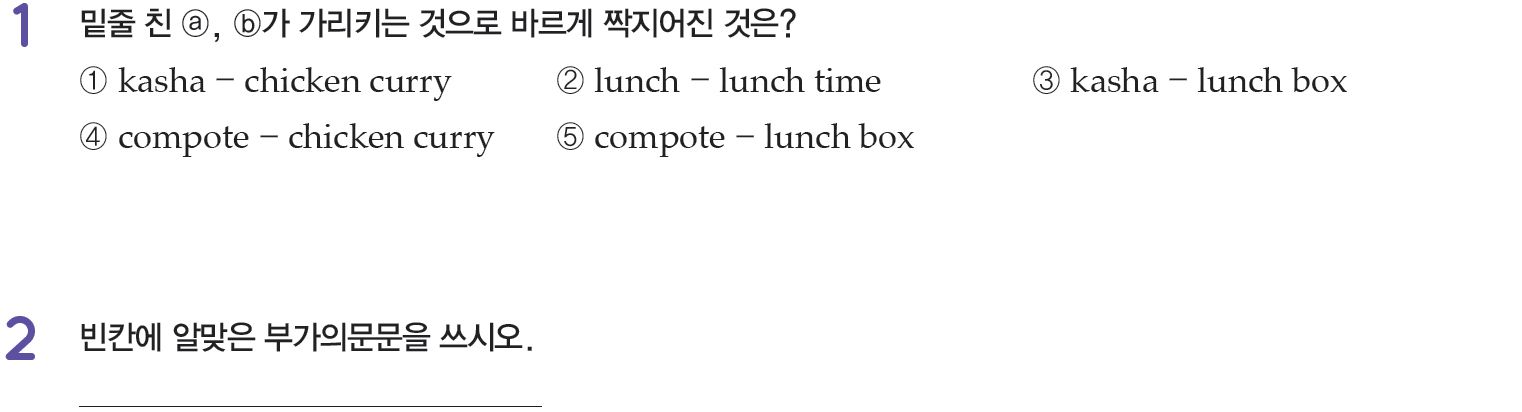 Reading
3 번
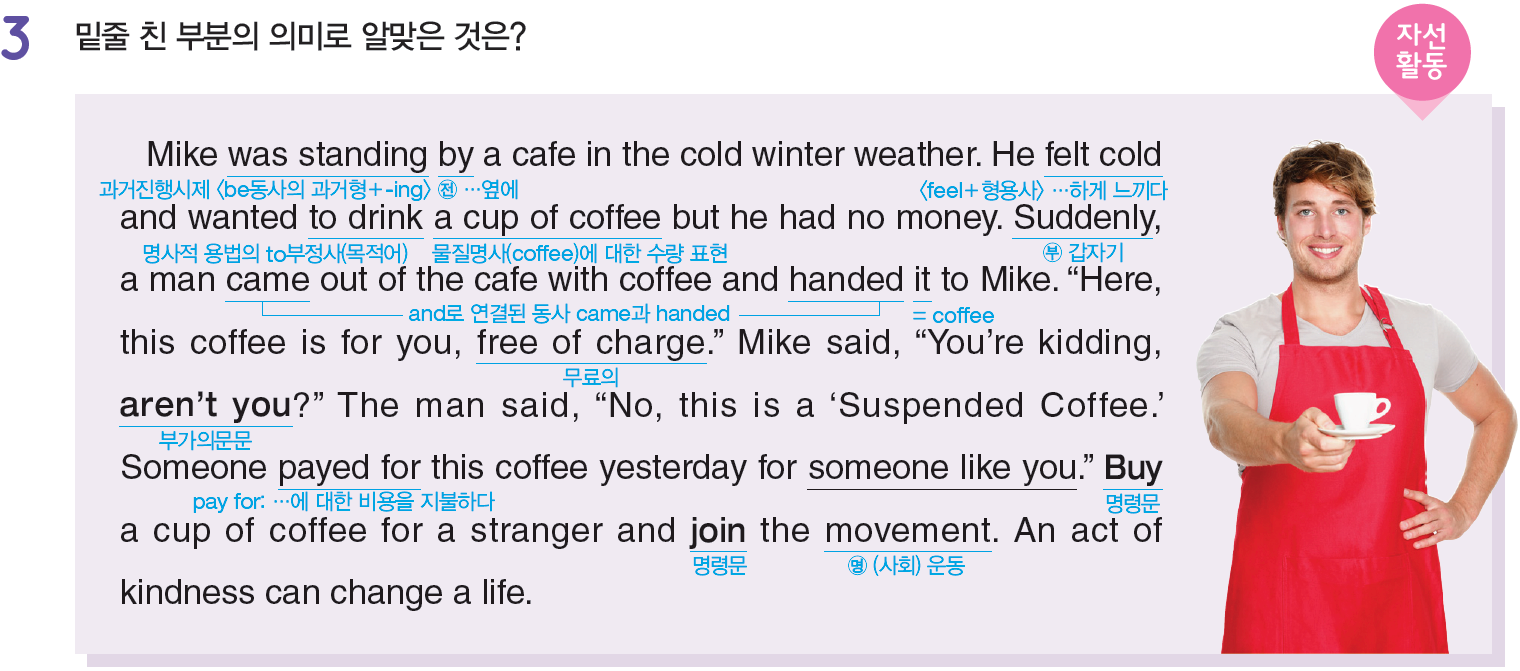 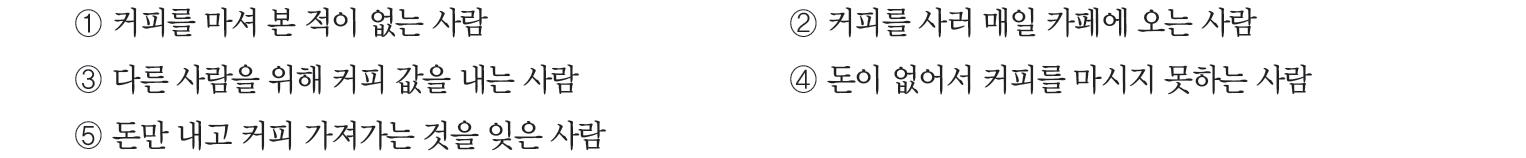 Reading
4 번
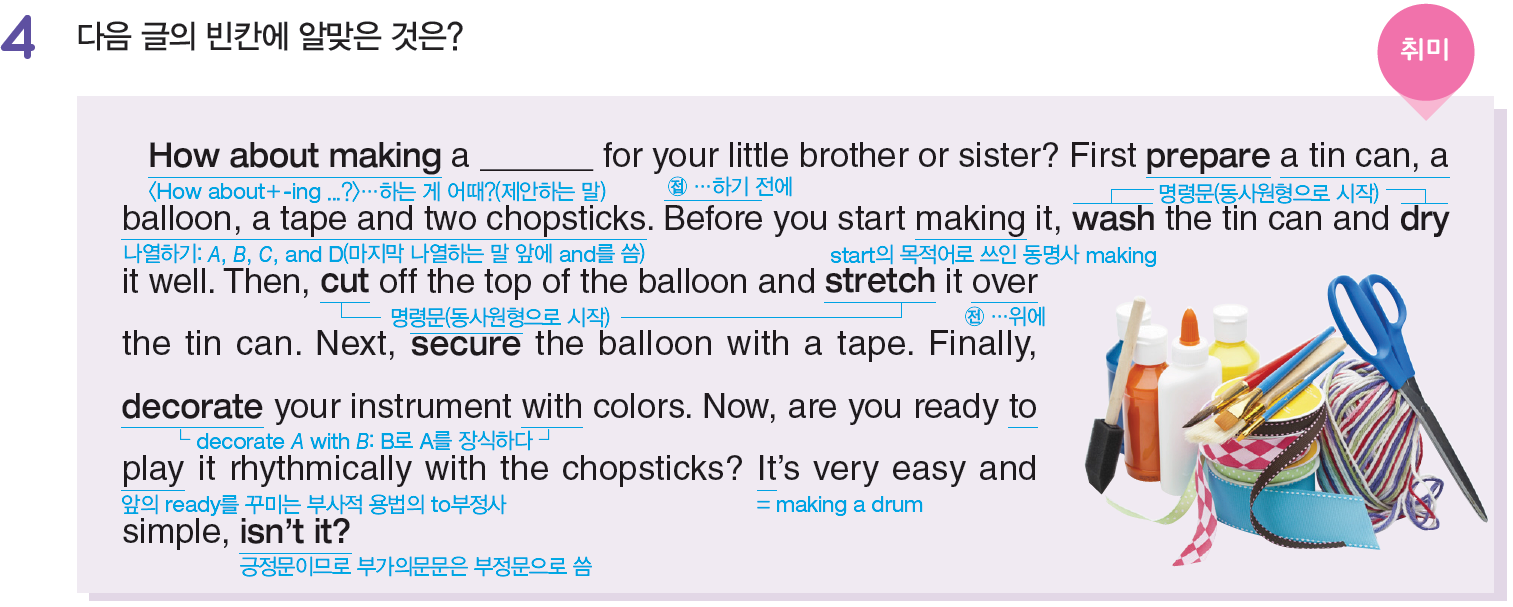 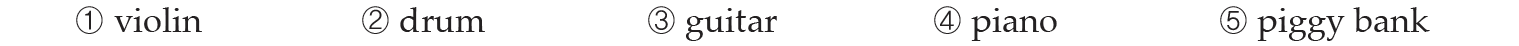 Expression
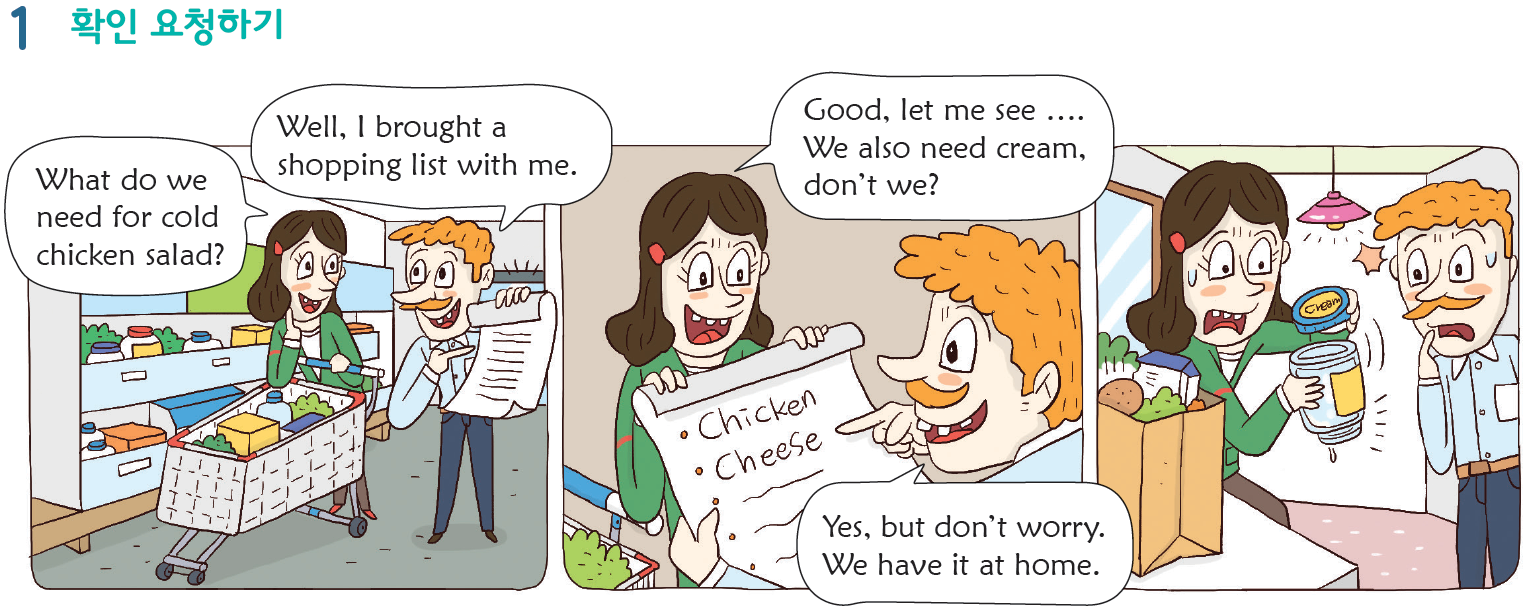 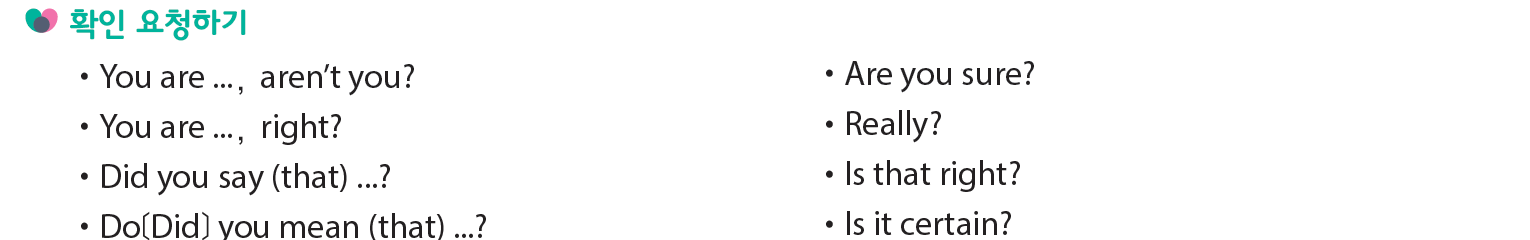 Expression
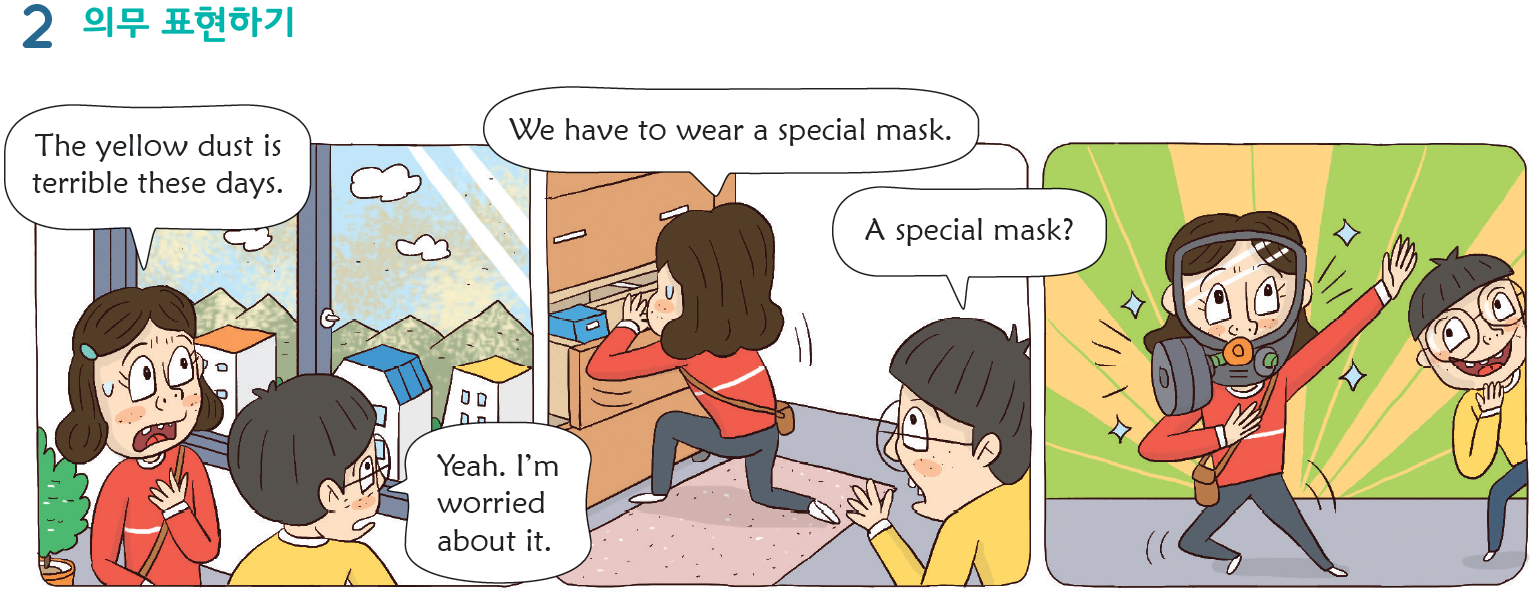 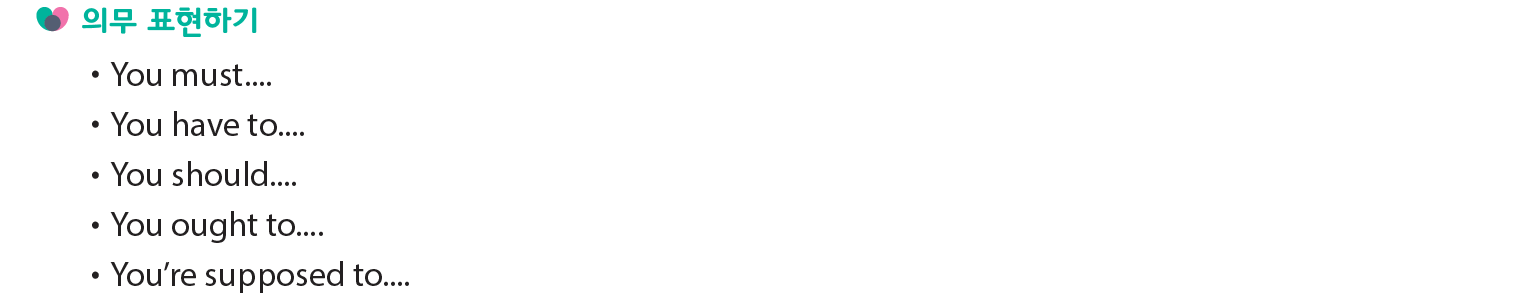